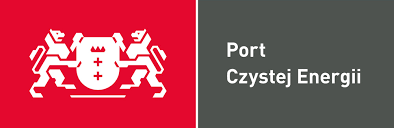 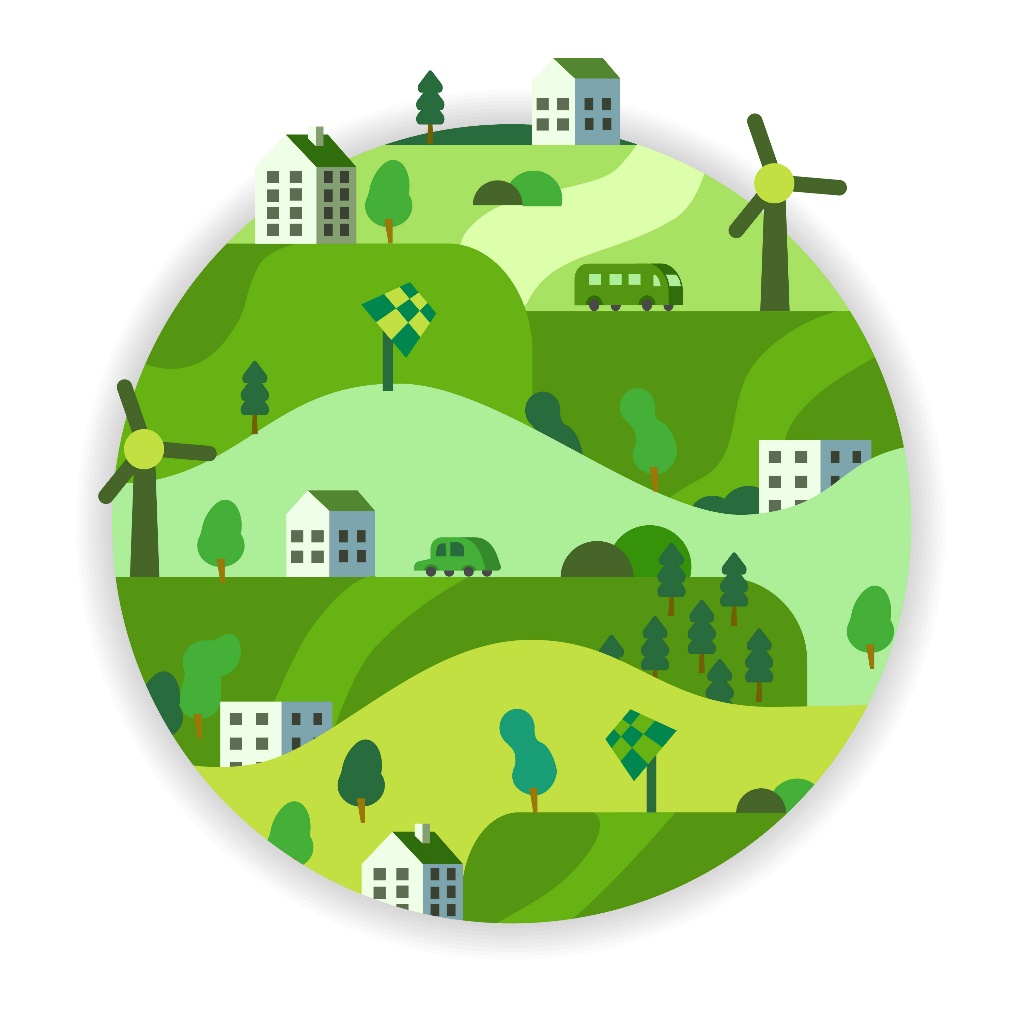 KLIMAT SIĘ ZMIENIA
ZMIEŃMY SWOJE PRZYZWYCZAJENIA
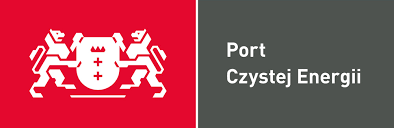 SKUTKI ZMIAN KLIMATU
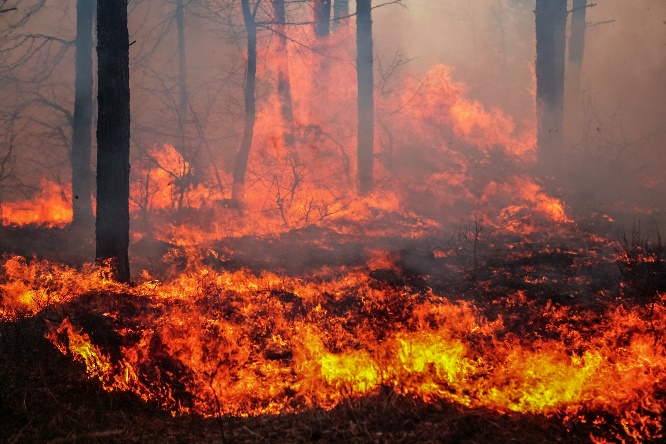 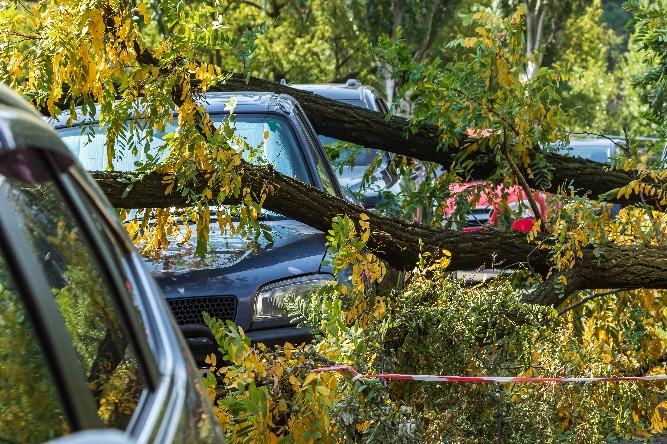 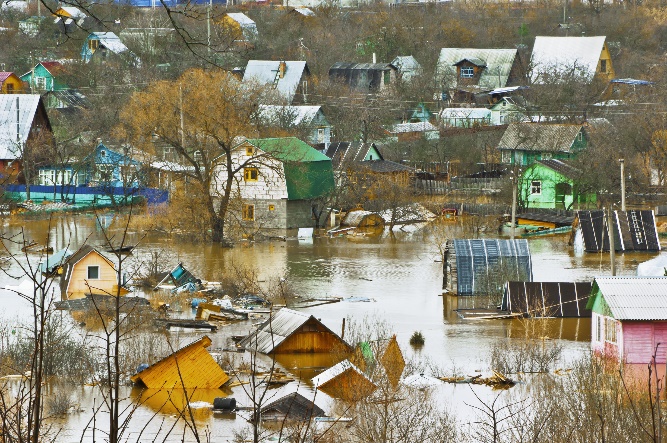 HURAGANY
POŻARY
POWODZIE
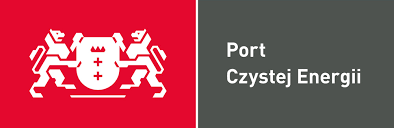 SKUTKI ZMIAN KLIMATU
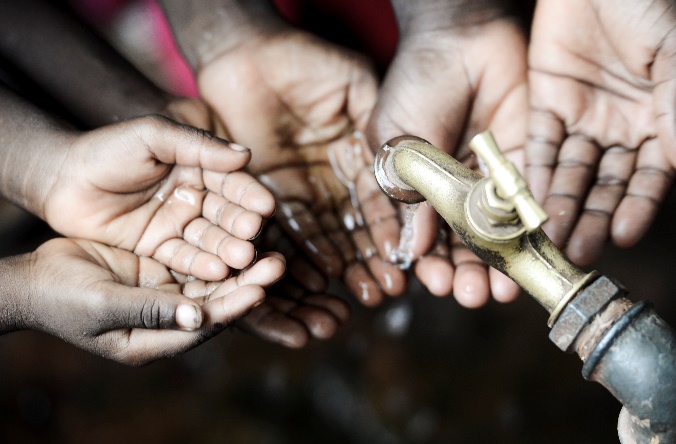 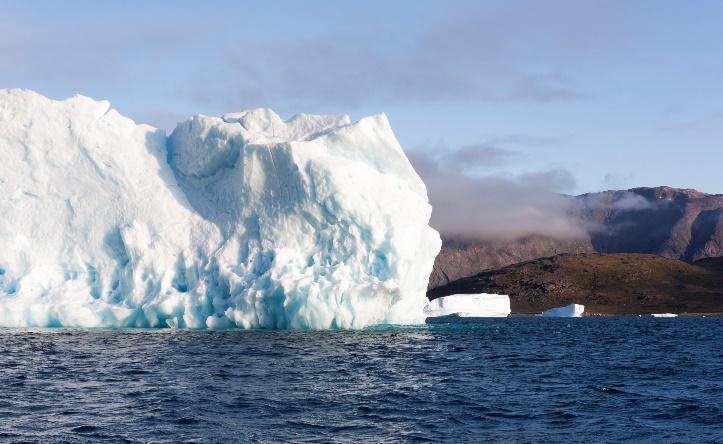 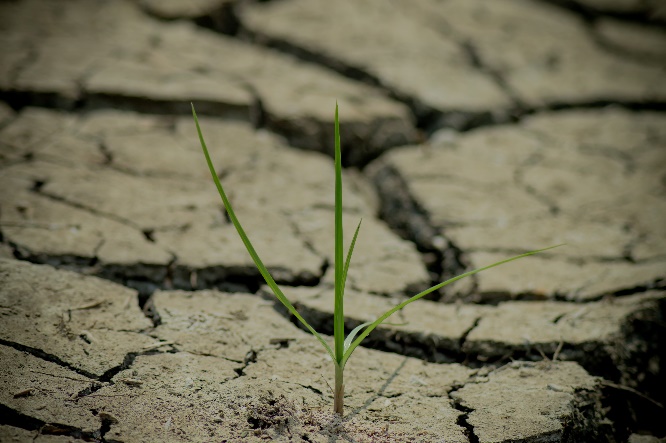 BRAK DOSTĘPU 
DO WODY PITNEJ
TOPNIENIE LODOWCÓW
SUSZE
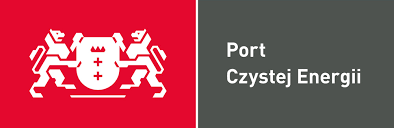 SKUTKI ZMIAN KLIMATU
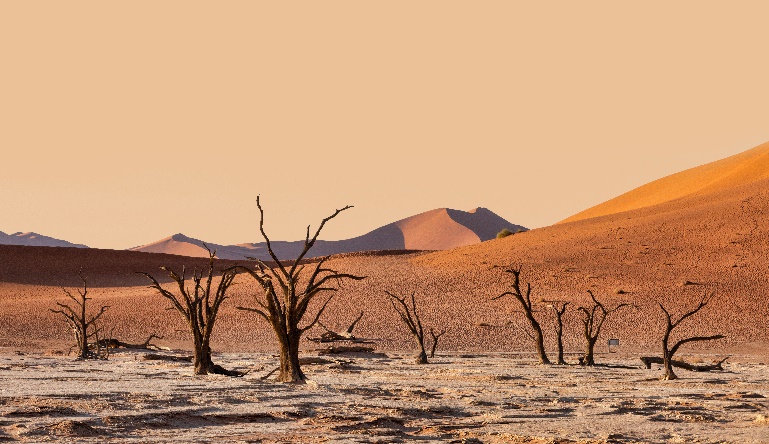 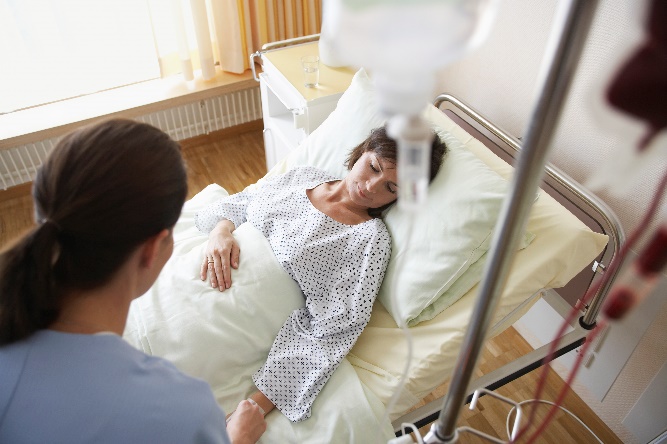 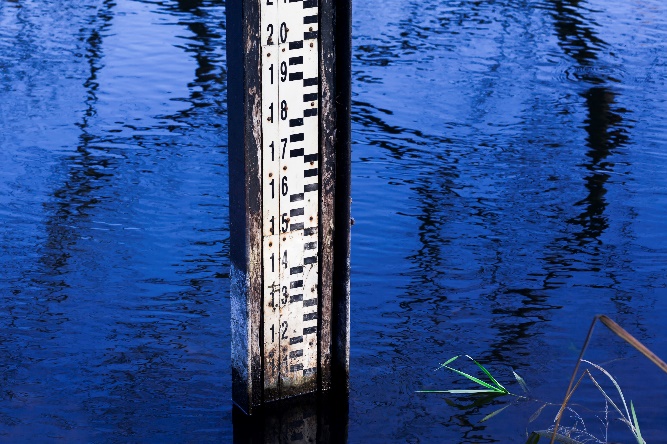 SPADEK RÓŻNORODNOŚCI BIOLOGICZNEJ
WZROST POZIOMU MORZ I OCEANÓW
ZWIĘKSZENIE ZACHOROWALNOŚCI I ŚMIERTELNOŚCI
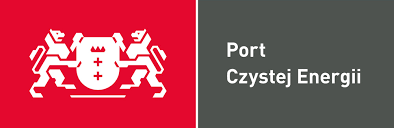 PRZYCZYNY ZMIAN KLIMATU
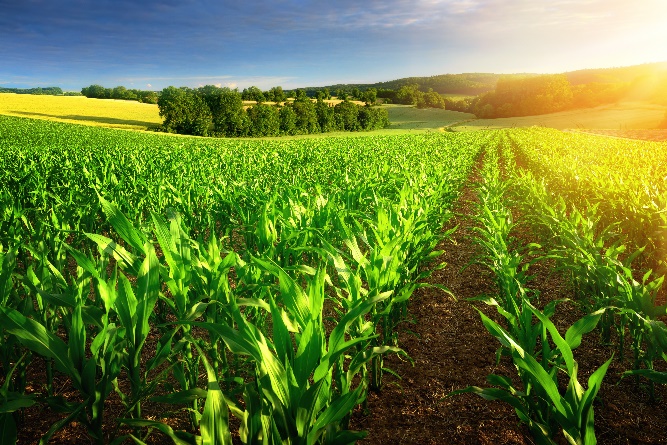 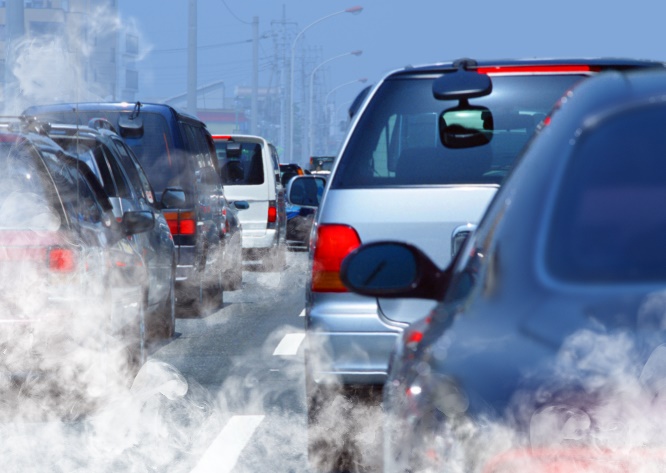 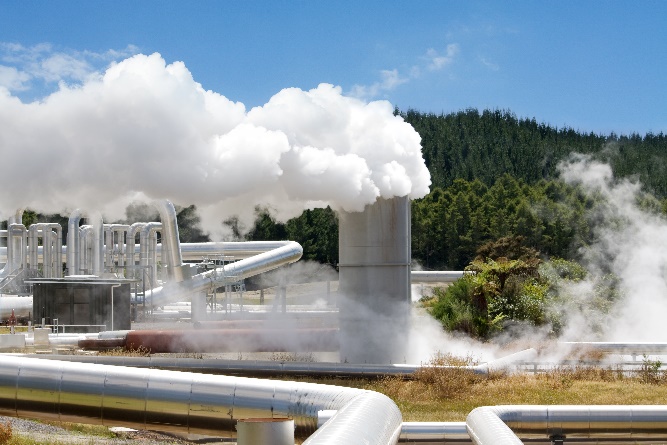 ROLNICTWO
PRZEMYSŁ
TRANSPORT
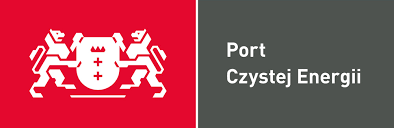 PRZYCZYNY ZMIAN KLIMATU
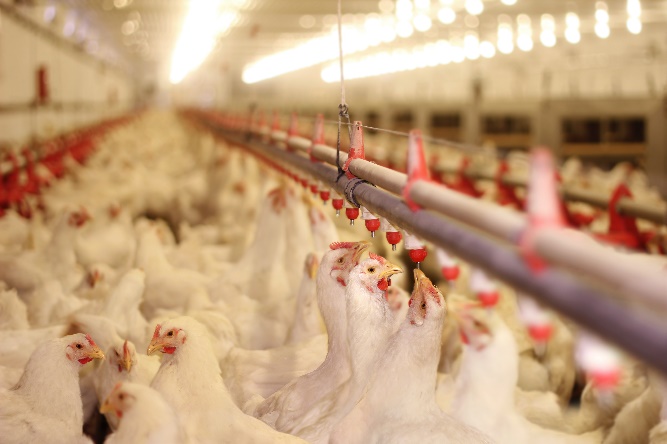 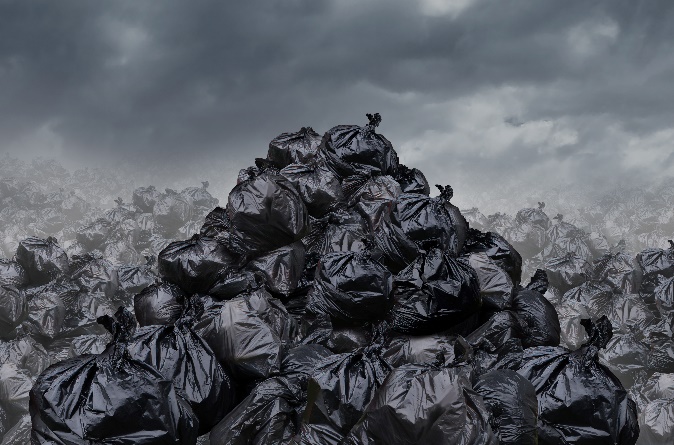 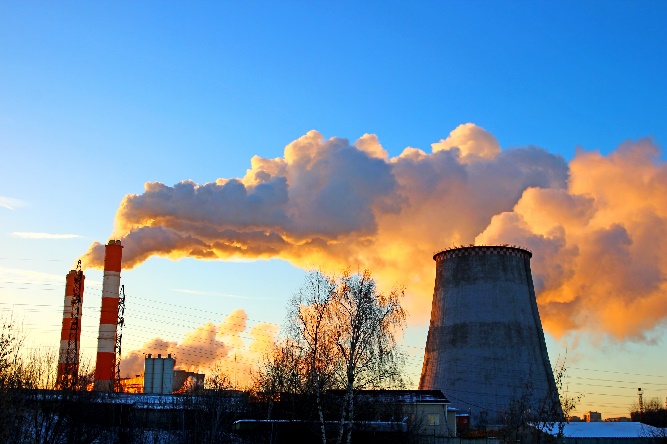 CHLEWNIE I FERMY ZWIERZĄT
NIEWŁAŚCIWA GOSPODARKA ODPADAMI
PRODUKCJA ENERGII Z PALIW KOPALNYCH
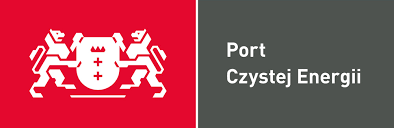 SKUTI ZMIAN KLIMATU
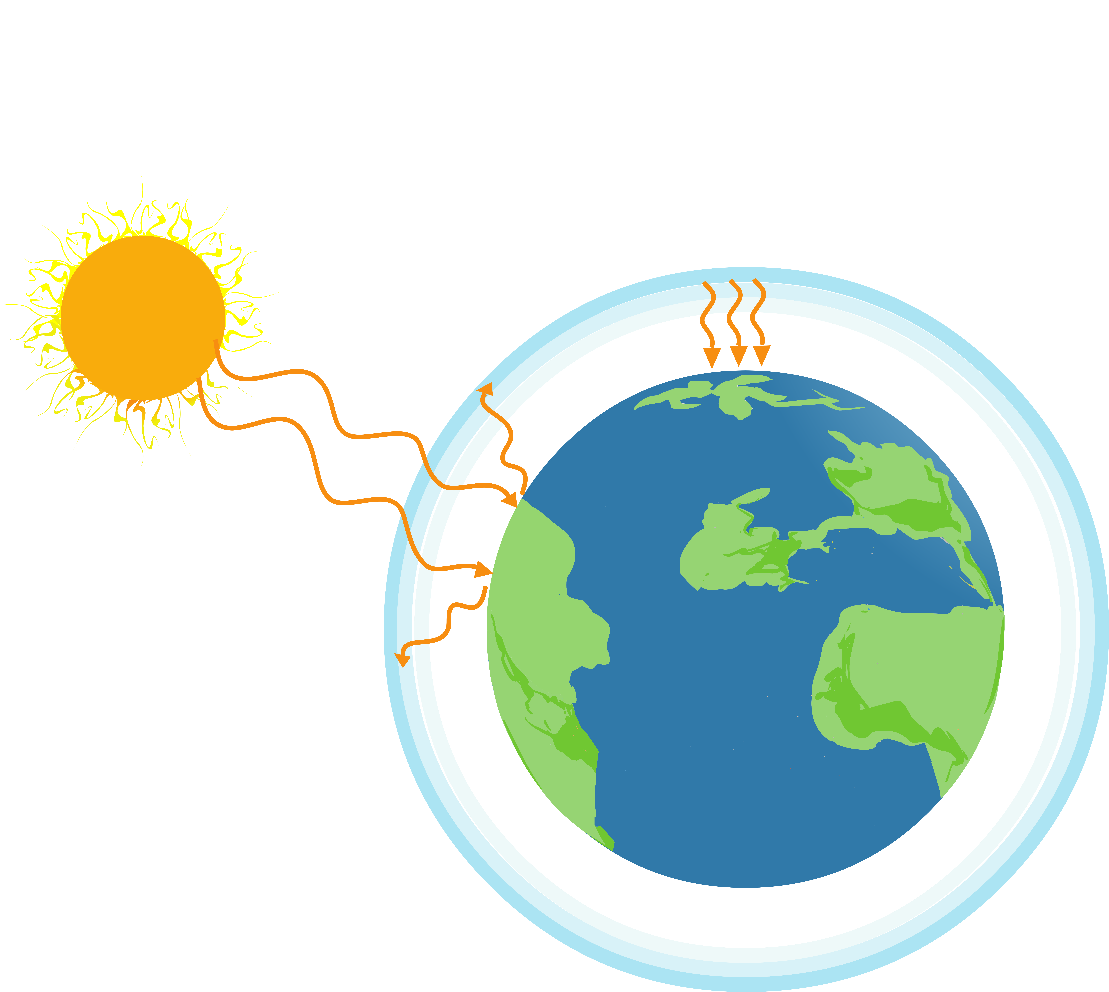 GLOBALNE OCIEPLENIE
promieniowanie słoneczne przechodzi przez atmosferę i ogrzewa powierzchnię Ziemi
część promieniowania słonecznego odbija się od atmosfery oraz powierzchni Ziemi
promieniowanie słoneczne, które ogrzewa Ziemię zamienia się w promieniowanie cieplne
część promieniowania cieplnego przechodzi przez atmosferę, a część zatrzymywana jest przez gazy cieplarniane i wraca z powrotem na Ziemię, powodując wzrost temperatury na jej powierzchni
GAZY CIEPLARNIANE:
para wodna
dwutlenek węgla
metan
podtlenek azotu 
ozon
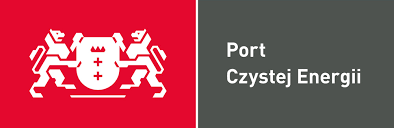 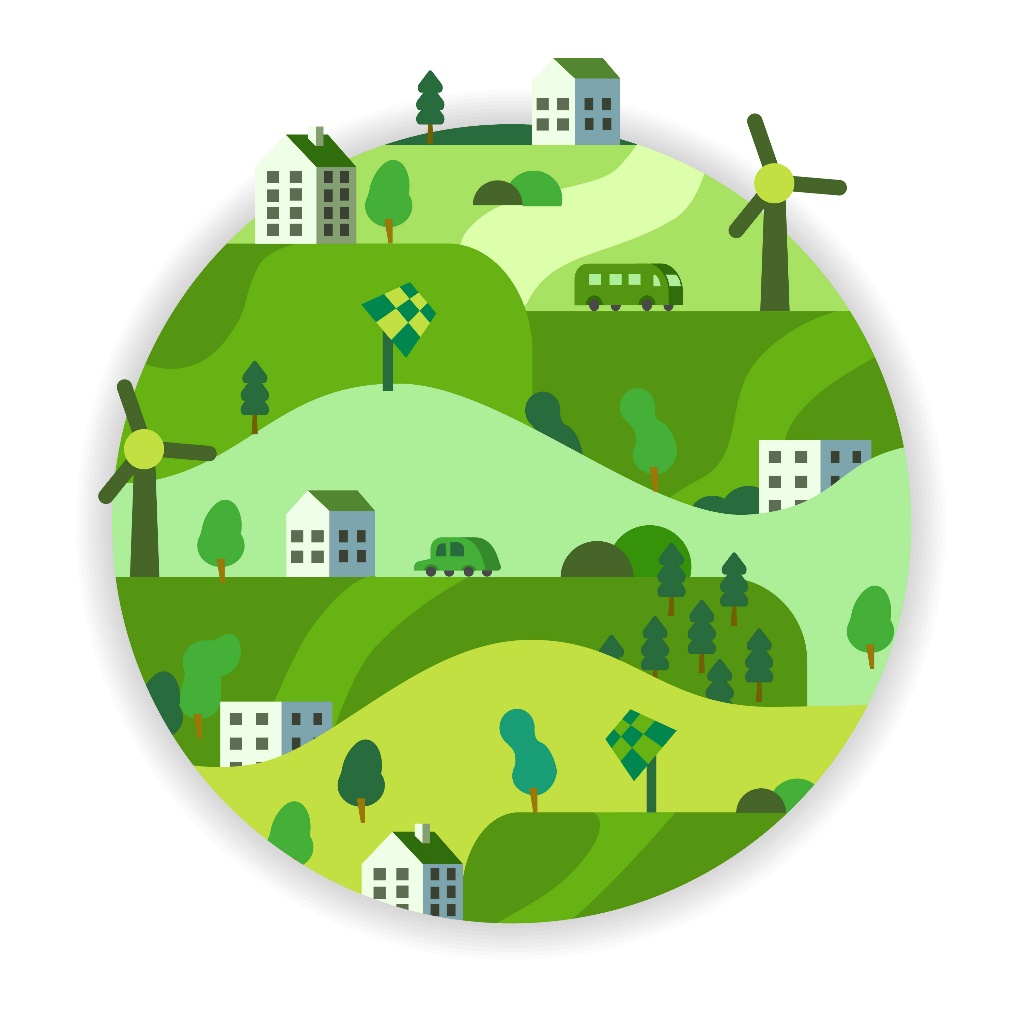 MITYGACJA
działania, mające na celu zapobieganie lub ograniczanie emisji gazów cieplarnianych
ADAPTACJA
GAZY CIEPLARNIANE:
para wodna
dwutlenek węgla
metan
podtlenek azotu 
ozon
działania, mające na celu dostosowanie się do obecnych warunków klimatycznych i ich skutków
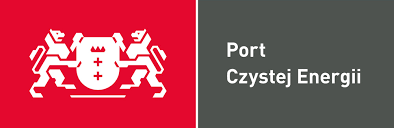 MITYGACJA
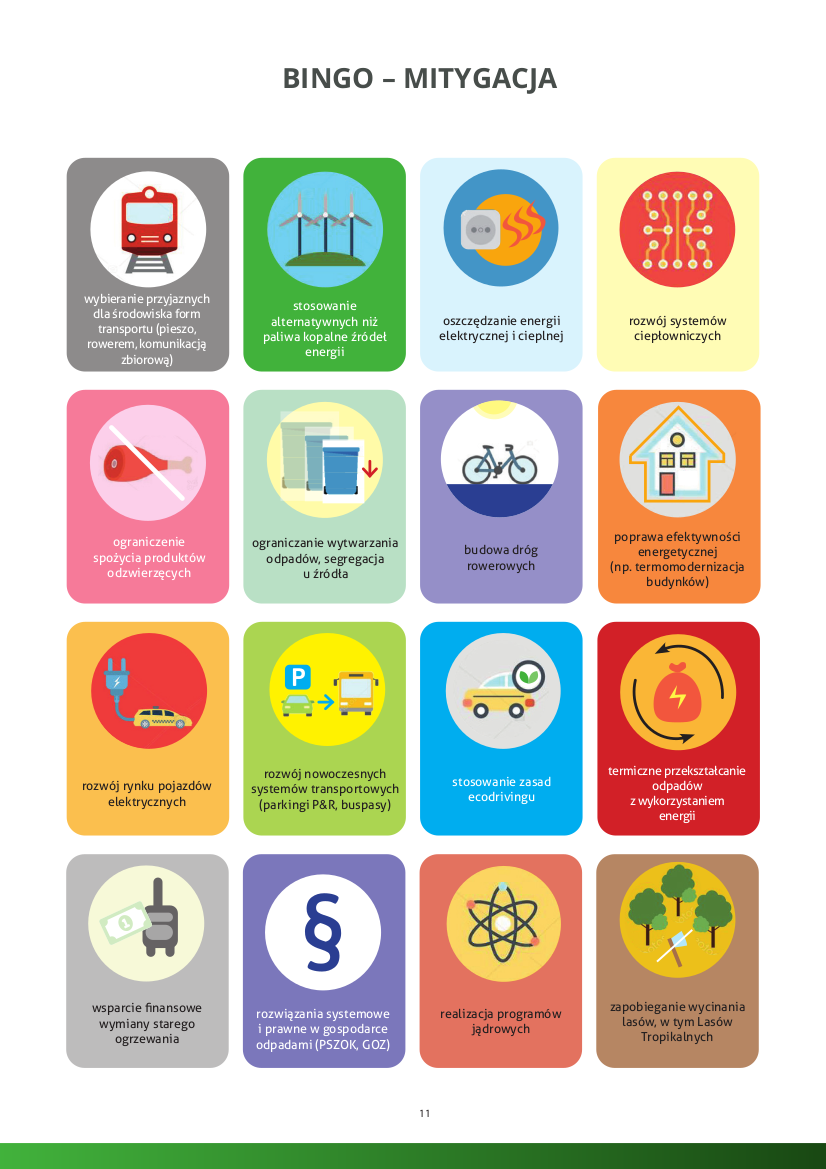 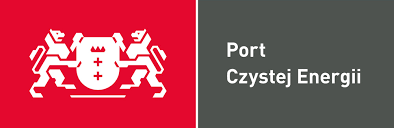 MITYGACJA
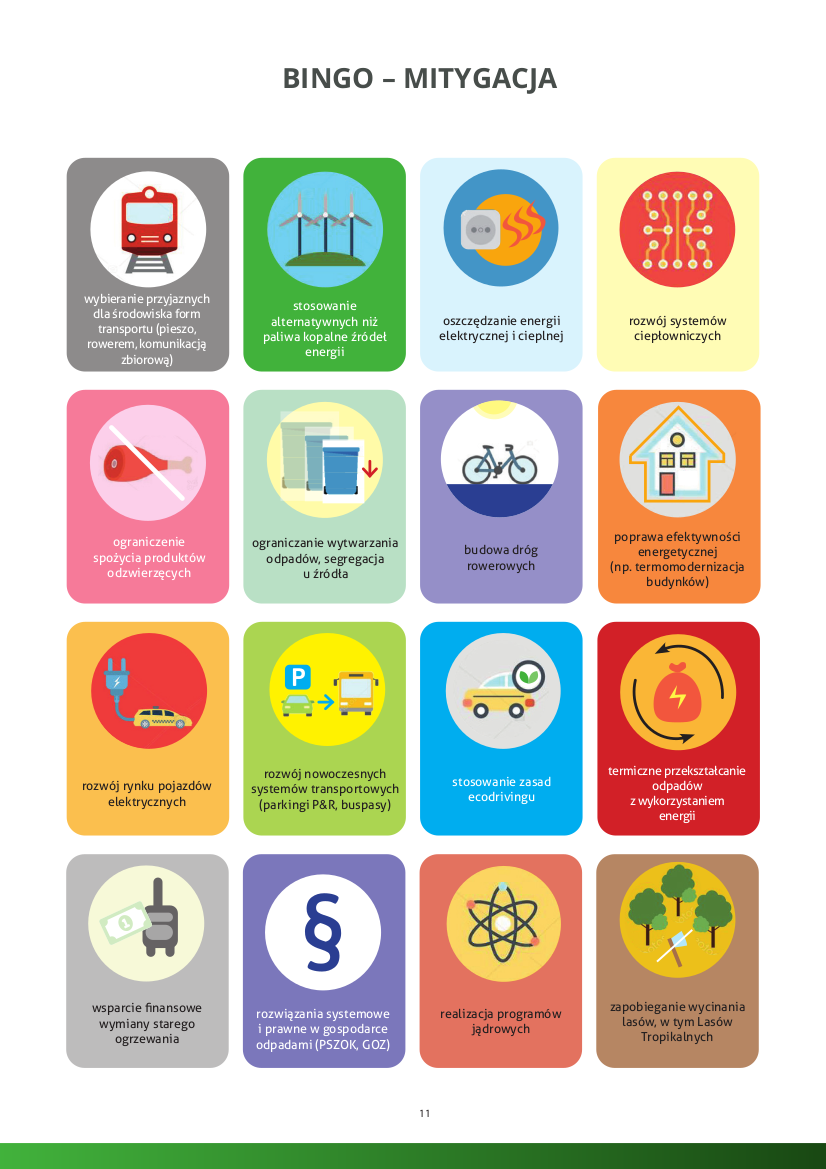 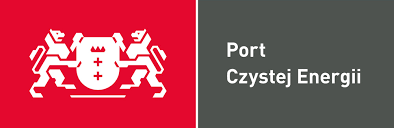 ADAPTACJA
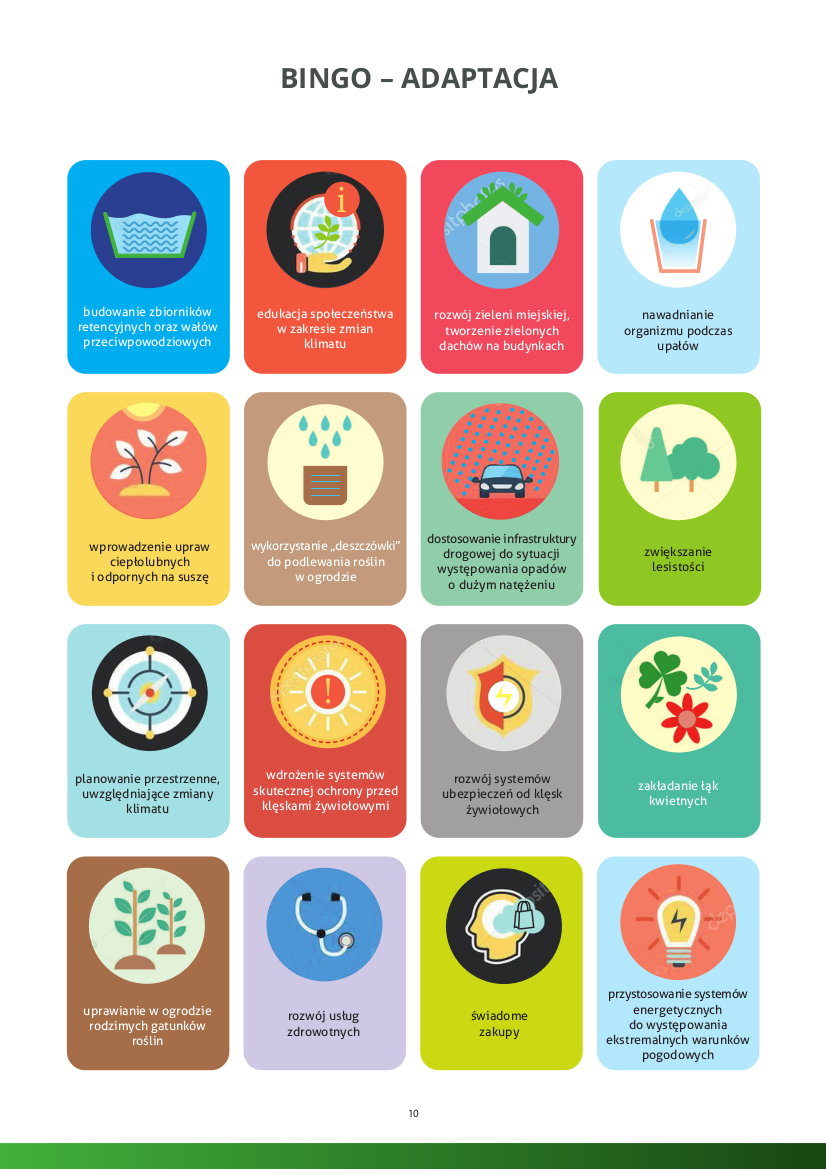 GAZY CIEPLARNIANE:
para wodna
dwutlenek węgla
metan
podtlenek azotu 
ozon
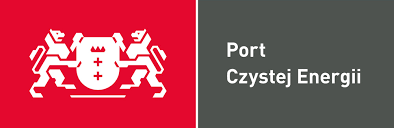 ADAPTACJA
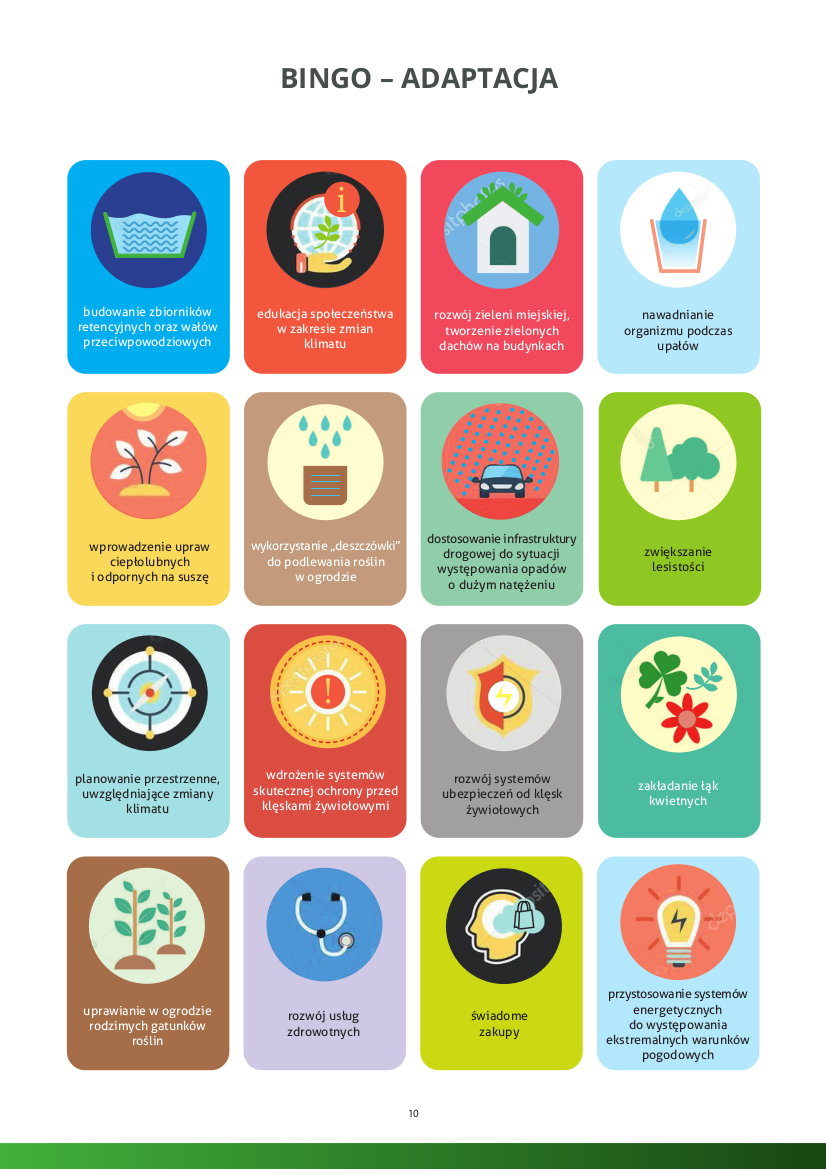 GAZY CIEPLARNIANE:
para wodna
dwutlenek węgla
metan
podtlenek azotu 
ozon
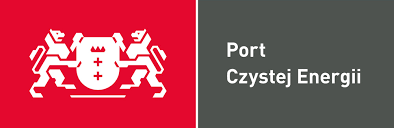 PRZYJAZNE DLA ŚRODOWISKA ŹRÓDŁA ENERGII
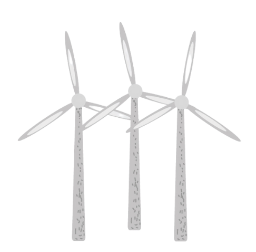 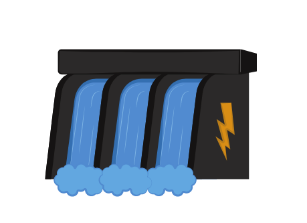 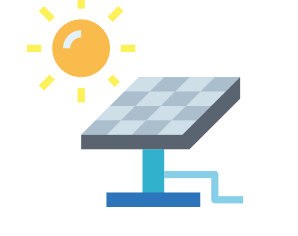 ENERGIA WODNA
ENERGIA WIATROWA
ENERGIA SŁONECZNA
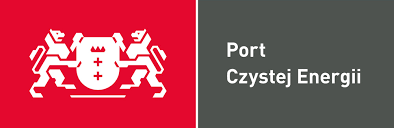 PRZYJAZNE DLA ŚRODOWISKA ŹRÓDŁA ENERGII
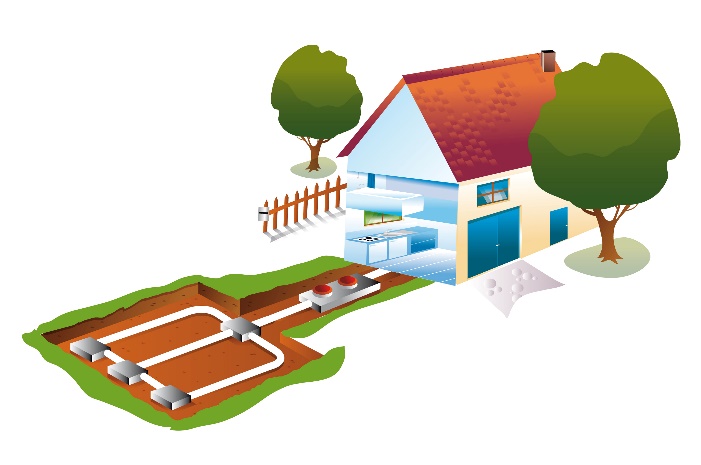 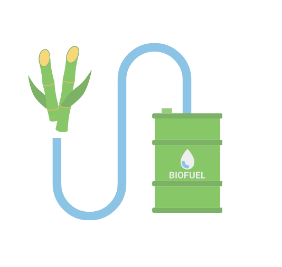 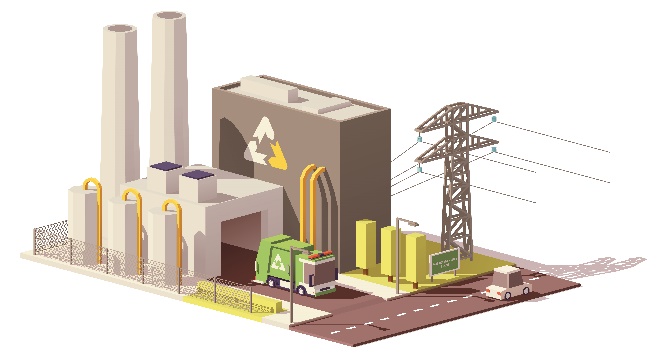 ENERGIA WYTWARZANA Z BIOMASY
ENERGIA Z ODPADÓW
ENERGIA Z WNĘTRZA ZIEMI
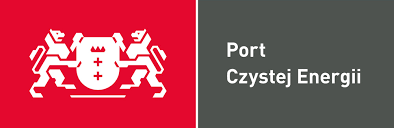 TERMICZNE PRZEKSZTAŁCANIE ODPADÓW
DLACZEGO POTRZEBUJEMY NOWOCZESNEJ SPALARNI ODPADÓW?

wzrost ilości wytwarzanych odpadów 
brak innej możliwości przetworzenia odpadów nienadających się do recyklingu 
zakaz składowania frakcji energetycznej
coraz mniej miejsca na składowiskach/ograniczenie składowania do 10% w 2030 r.
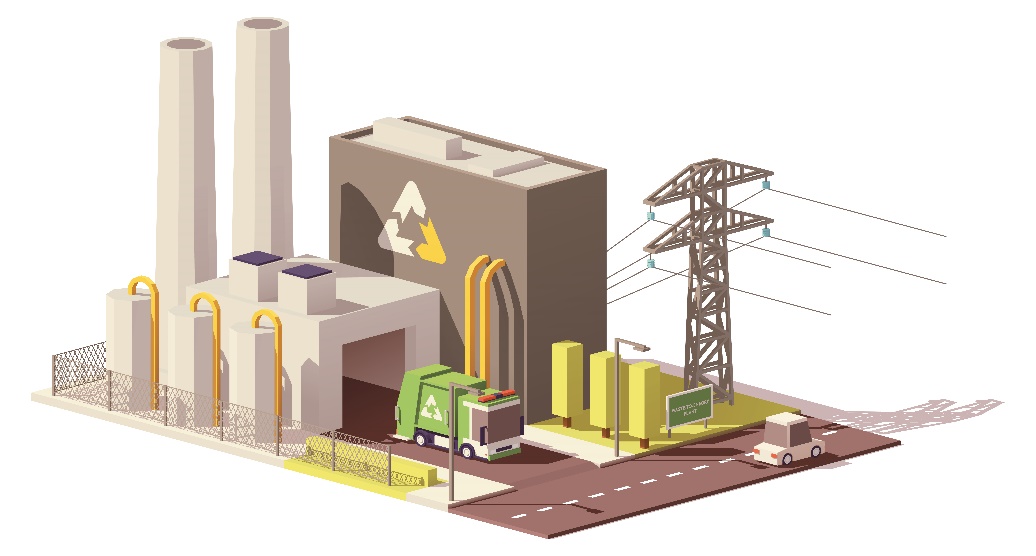 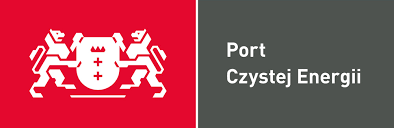 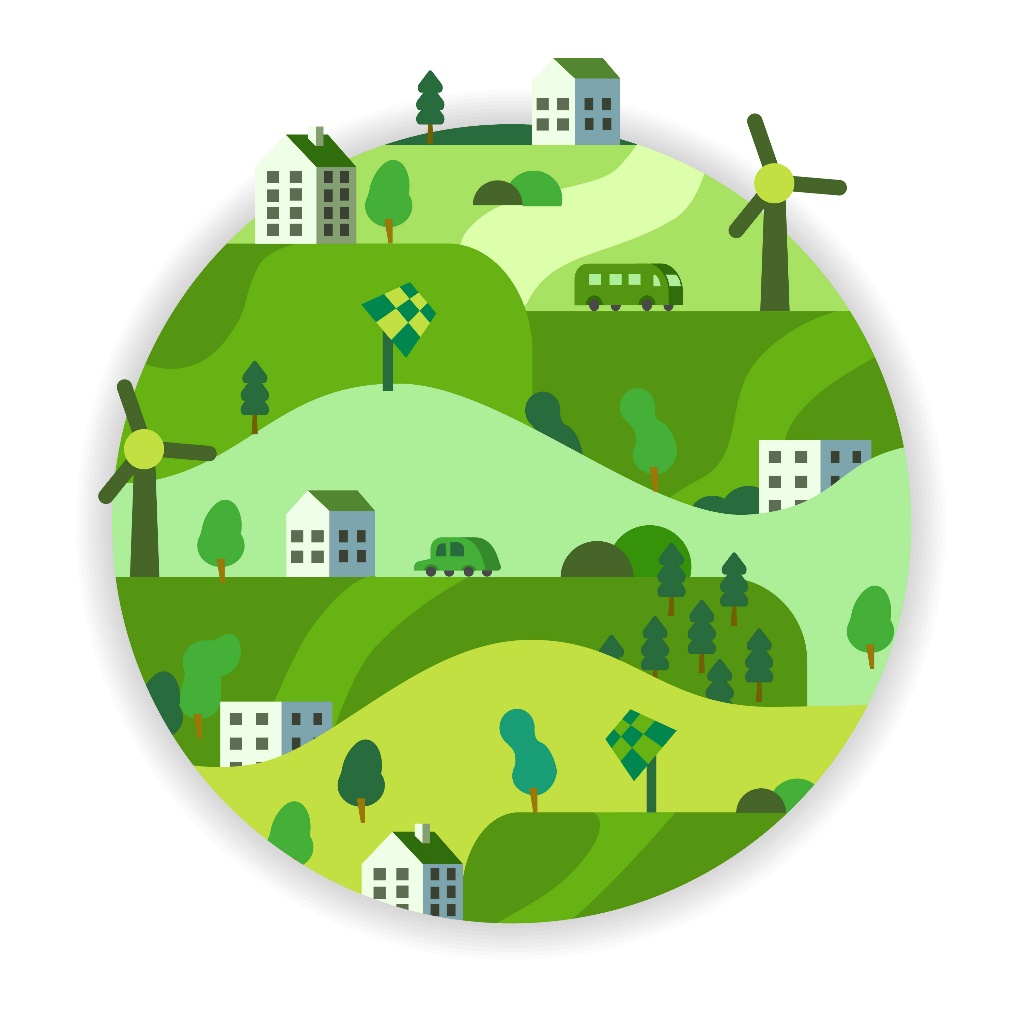 DZIĘKUJĘ ZA UWAGĘ
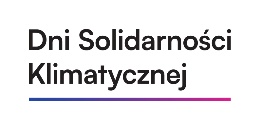 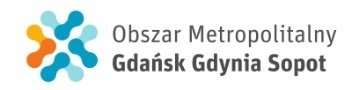 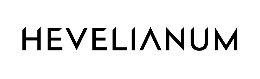 Partnerzy:
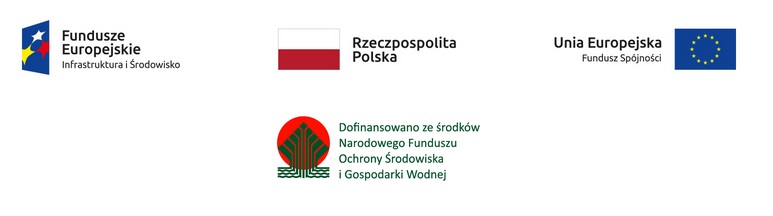